Pisno deljenje dvomestnega števila z enomestnim ( 89 : 3 )
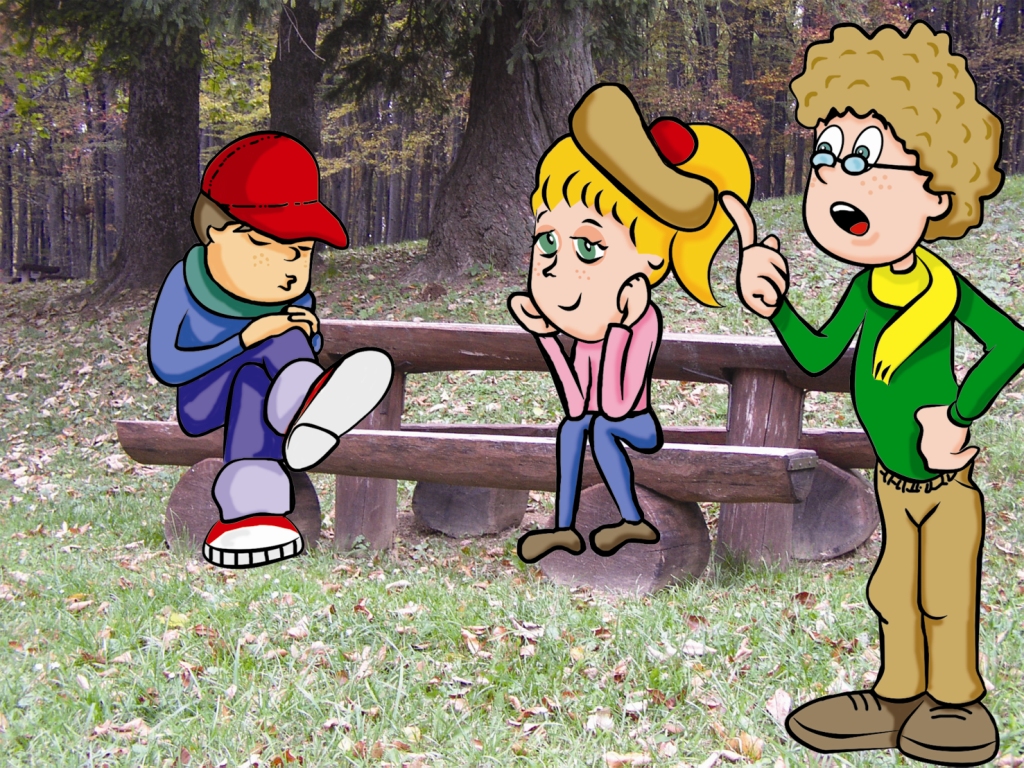 Kako razdeliti 89 sličic na 3 enake dele?
Zdaj že znamo pisno deliti. Kaj še čakamo! Število 89 delimo s številom  3.
Zdi se mi, da bomo imeli pri deljenju teh števil ostanek.
D
E
D
E
89 : 3 =
8
9
3
2
9
2
9
2
ost.
ZAPOMNI SI!
OSTANEK MORA BITI VEDNO MANJŠI OD DELITELJA!
1
2
76 : 6 =
7
6
6
1
6
4
ost.
1
9
98 : 5 =
9
8
5
4
8
3
ost.
2
1
86 : 4 =
8
6
4
0
6
2
Preizkus deljenja naredimo tako:
ost.
·
1
4
2
8
4
84 + 2 = 86